Everlasting God
Strength will rise as we waitUpon the LordWe will wait upon the LordWe will wait upon the Lord 
(repeat)
Our God You reign foreverOur hope Our strong deliverer
You are the everlasting GodThe everlasting GodYou do not faint You won't grow wearyYou're the defender of the weakYou comfort those in needYou lift us up on wings like eagles
Strength will rise as we waitUpon the LordWe will wait upon the LordWe will wait upon the Lord
(repeat)
Our God You reign foreverOur hope Our strong deliverer
You are the everlasting GodThe everlasting GodYou do not faint You won't grow wearyYou're the defender of the weakYou comfort those in needYou lift us up on wings like eagles
Brenton Brown, Ken Riley
2005 Thankyou Music
CCLI 78316
One Thing Remains
Higher than the mountains that I faceStronger than the power of the graveConstant in the trial and the changeOne thing remains
One thing remains
Your love never fails, never gives upNever runs out on meYour love never fails, never gives upNever runs out on meYour love never fails, never gives upNever runs out on me
On and on and on and on it goesIt overwhelms and satisfies my soulAnd I never ever have to be afraidOne thing remains, One thing remains
Your love never fails, never gives upNever runs out on meYour love never fails, never gives upNever runs out on meYour love never fails, never gives upNever runs out on me
In death, in life 
I'm confident and covered 
by the power of Your great loveMy debt is paid There's nothing that can separate 
My heart from Your great love
Your love never fails, never gives upNever runs out on meYour love never fails, never gives upNever runs out on meYour love never fails, never gives upNever runs out on me
On and on and on and on it goesIt overwhelms and satisfies my soulAnd I never ever have to be afraidOne thing remains, One thing remains
Your love never fails, never gives upNever runs out on meYour love never fails, never gives upNever runs out on meYour love never fails, never gives upNever runs out on me
Christa Black Gifford, Brian Johnson, Jeremy Riddle
2010 Bethel Music Publishing, Mercy/Vineyard Publishing, ChristaJoy Music Publishing
CCLI 78316
LOVE CAME DOWN

Love came down and rescued meLove came down and set me freeI am Yours I am forever YoursMountain high or valley low 
I sing out remind my soulI am Yours I am forever Yours
If my heart is overwhelmedAnd I cannot hear your voiceI'll hold on to what is trueThough I cannot see
If the storms of life they comeAnd the road ahead gets steepI will lift these hands inFaith I will believe
I remind myself of all that You've doneAnd the life I have because of Your Son
Love came down and rescued meLove came down and set me freeI am Yours I am forever YoursMountain high or valley low 
I sing out remind my soulI am Yours I am forever Yours
When my heart is filled with hopeAnd every promise comes my wayWhen I feel Your hands ofGrace rest upon me
Staying desperate for You GodStaying humbled at Your feetI will lift these handsAnd praise I will believe
I remind myself of all that You've doneAnd the life I have because of Your Son
Love came down and rescued meLove came down and set me freeI am Yours I am forever YoursMountain high or valley low 
I sing out remind my soulI am Yours I am forever Yours
I am Yours 
I am Yours 
All my days 
Jesus, I am Yours
Love came down and rescued meLove came down and set me freeI am Yours I am forever YoursMountain high or valley low 
I sing out remind my soulI am Yours I am forever Yours
(repeat)
I am Yours 
I am Yours 
All my days 
Jesus, I am Yours
Jeremy Edwardson, Brian Johnson, Ian McIntosh, Jeremy Riddle
2009 Bethel Music Publishing, Mercy / Vineyard Publishing
CCLI 78316
The Stand
You stood before creationEternity in Your handYou spoke the earth into motionMy soul now to stand
You stood before my failureAnd carried the cross for my shameMy sin weighed upon Your shouldersMy soul now to stand
So what can I say and what could I doBut offer this heart O GodCompletely to You
So I'll walk upon salvationYour Spirit alive in meThis life to declare Your promiseMy soul now to stand
So what can I say and what could I doBut offer this heart O GodCompletely to You
So I'll stand with arms highAnd heart abandonedIn awe of the One who gave it allI'll stand my soul, LordTo You surrendered
All I am is Yours
So I'll stand with arms highAnd heart abandonedIn awe of the One who gave it allI'll stand my soul, LordTo You surrenderedAll I am is Yours
Joel Houston
2005 Hillsong Publishing
CCLI 78316
Waiting Here For You
If faith can move the mountains
Let the mountains move
We come with expectation
Waiting here for You
Waiting here for You
You’re the Lord of all creation
And still You know my heart
The Author of Salvation
You’ve love us from the start
Waiting here for You
With our hands lifted high in praise
And it’s You we adore 
Singing alleluia
You are everything You’ve promised
Your faithfulness is true
We’re desperate for Your presence
All we need is You
Waiting here for You
With our hands lifted high in praise
And it’s You we adore 
Singing alleluia
We’re singing alleluia
We’re singing alleluia
We’re singing alleluia
We’re singing alleluia
Waiting here for You
With our hands lifted high in praise
And it’s You we adore 
Singing alleluia
Traditional , James Chadwick, Chris Tomlin
2009 Vamos Publishing, worshiptogether.com songs, sixsteps Music
CCLI 78316
My Jesus I Love Thee
My Jesus, I love theeI know Thou art mineFor Thee all the follies ofSin I resign
My gracious RedeemerMy Savior art thouIf ever I loved TheeMy Jesus 'tis now
I love Thee because Thou hasFirst loved meAnd purchased my pardon onCalvary's tree
I love Thee for wearing theThorns on Thy browIf ever I loved Thee, my Jesus'tis now
In mansions of gloryAnd endless delightI'll ever adore Thee in heavenSo bright
I'll sing with the glitteringCrown on my browIf ever I loved TheeMy Jesus' tis now
Sean Dayton, William R. Featherstone, Adoniram Judson Gordon
2006 ION Publishing
CCLI 78316
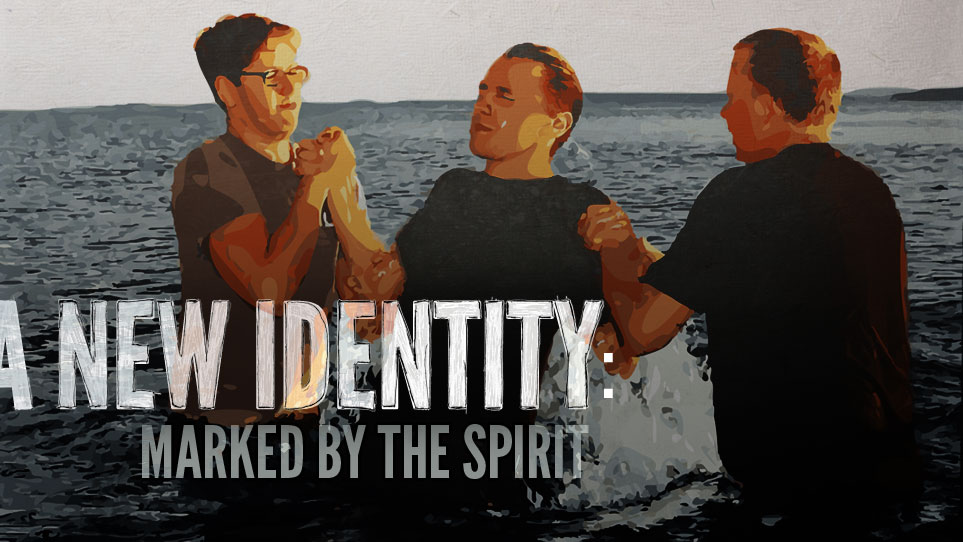 The Spirit Marks us 
for God's Glory
The Spirit Marks us 
for God's Glory
The Spirit Marks us
through Trust in Jesus
The Spirit Marks us
through Trust in Jesus
The Spirit Marks us 
to Guarantee our Future
The Spirit Marks us 
to Guarantee our Future
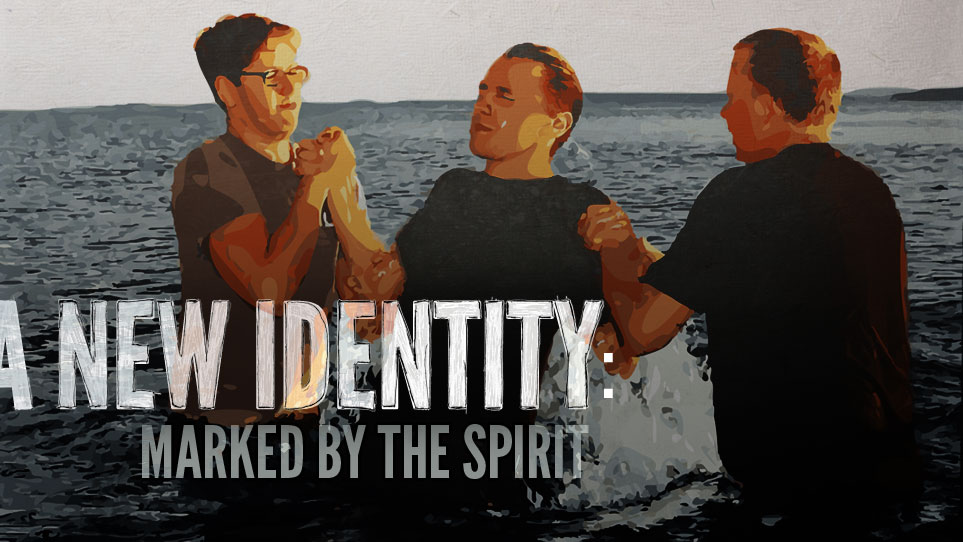